الثورة الصناعية
الصف الثامن
الأستاذ: فواز صباح
تعريف المصطلح الثورة الصناعية
هي تلك الأحداث التي طرأت على الاقتصاد والمجتمع منذ النصف الثاني من القرن الثامن عشر وحتى نهاية النصف الأول من القرن التاسع عشر, بدءا بانجلترا انتقالا الى بلدان أوروبية أخرى.
الثورة الصناعية
شهدت اوروبا خلال الفترة 1700-1900م تغيرات جذرية في المجالات السياسية والاجتماعية والاقتصادية . وعرف العالم خلال هذه الفترة نوعاً أخر من التغيرات ، فقد اتجهت جهود العلماء و المخترعين نحو تطوير الصناعة ومقاومتها .
وتعد بريطانيا أول الدول الأوروبية التي نجحت في إحداث تغير واسع في مجال الزراعة وانعكس ذلك على بدء الثورة الصناعية فيها قبل غيرها
ويعود ذلك للأسباب الأتية :
1-ارتفاع عدد المفكرين والعلماء مما أدى لزيادة حركة الاختراعات. 
2-توفر المواد الخام والمواد الطبيعية اللازمة ، لاسيما معدن الحديد الذي أتاح صناعة اللآلات من المعادن .  
3. استقرار الحالة السياسية.
4. وفرة مصادر الطاقة وتطورها.
5. توفرت الأيدي العاملة القادرة على العمل في المصانع والمزارع .
ما قبل الثورة الصناعية
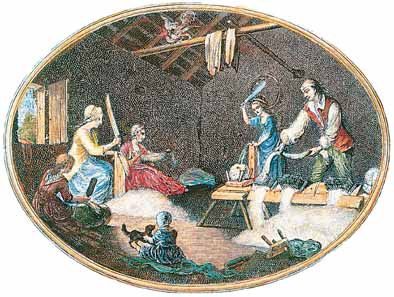 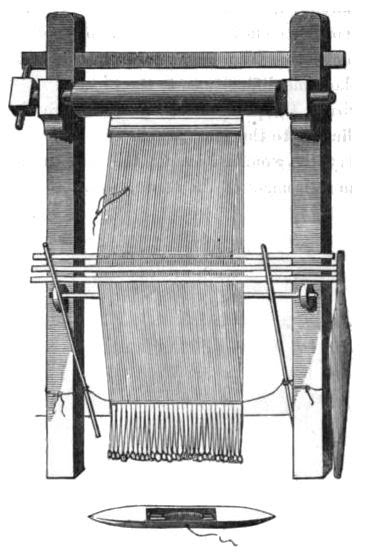 قصة العم حماد
نول صغير أجنبي
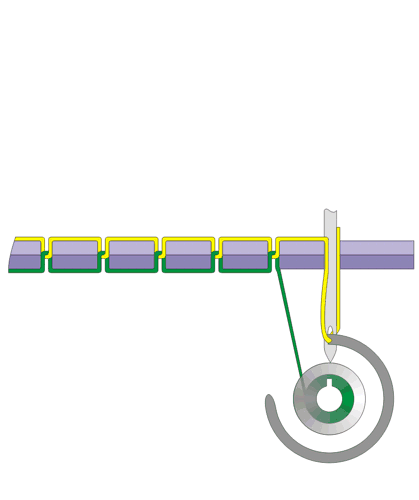 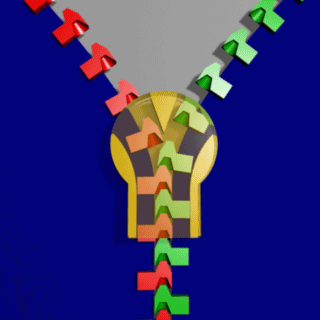 المحرك البخاري هو محرك يتستفيد من بخار الماء المضغوط ذو درجة حرارة عالية لتحويل الطاقة الحرارية  إلى عمل ميكانيكي و طاقة حركة.
كيفية عمل المحرك البخاري
عملية الضغط بالبخار
مصانع الحديد الضخمة جعلت من بريطانيا المنتج الرئيسي للحديد في العالم خلال الثورة الصناعية
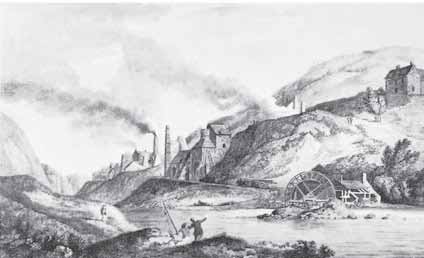 المحرك البخاري يتطلب المرجل لتسخين الماء وتحويله إلى بخار . و تمارس قوة البخار ذو الضغط المرتفع لدفع المكبس في اسطوانة كما في محرك السكك الحديدية .
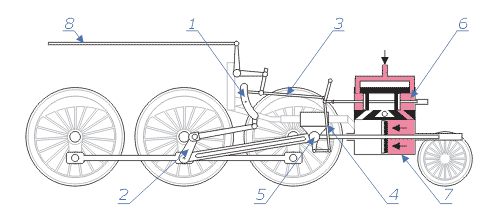 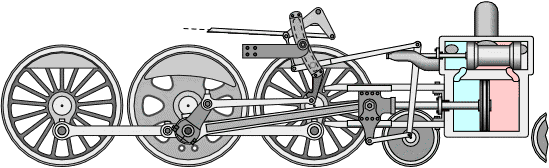 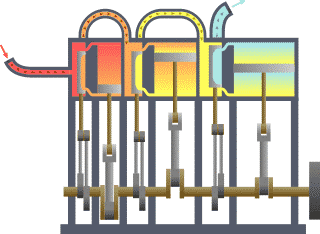 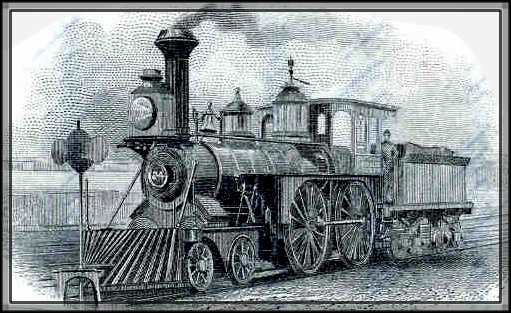 السكك الحديدية بدأت تؤدي دوراً مهما ًفي نقل البضائع والركاب في أواخر الثلاثينيات من القرن التاسع عشر الميلادي.وتوضح هذه الطبعة الحجرية قطارات تجرها الجياد، وقاطرات الدفع البخاري في فرنسا في منتصف القرن التاسع عشر الميلادي.
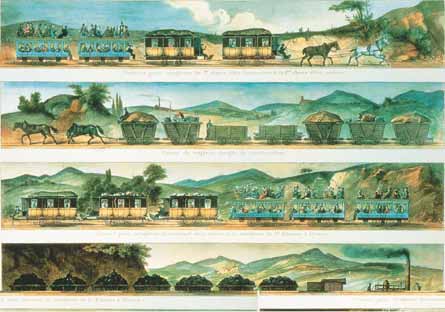 السفن البخارية حملت المواد الخام، والبضائع المصنعة عبر المحيط الأطلسي .
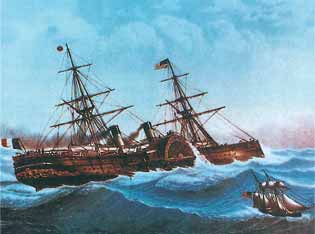 التطور الزراعي
مقومات الثورة الزراعية
الرأسماليين- هم من استطاعوا شراء الماكنات.
الانتاج الواسع.
ظهور الحقول الزراعية التجريبية.
تحويل المراعي الى أراضي زراعية.
الأهم – استعمال الماكنات في الزراعة (تعليب).
تطور وسائل النقل لصالح الزراعة- نقل المنتوجات.
الأبعاد الاجتماعية للثورة الصناعية
الرأسمالية الصناعية



تزايد ثرواتها
الطبقة العمالية



تدهور أوضاعها
تزايد الكثافة السكانية ونمو المدن
تفاقم الأوضاع والفروق
أحوال الطبقة العمالية
حالة صحية متدهورة بسبب عدم توف الشروط البيئية.
معاملة قاسية ون قبل أصحاب المصانع والمسؤولين.
عملوا بأجور بخسة.
عدم وجود أي هيئة أو عامل مساعد إلى جانبهم.
ظهور البطالة نتيجة ازدياد عدد السكان.

النتيجة: كل ذلك أدى إلى نشوء الحركة العمالية التي جاءت لتوحد كلمتهم ومطالبهم.
نساء في معمل
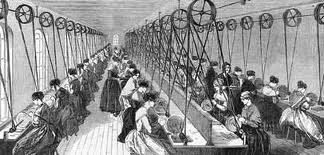 هل من رجل ؟؟
أصحاب الصناعات في بريطانيا كانوا يستأجرون الأطفال في بعض الأحيان في الأسواق المفتوحة للعمل بالمصنع.
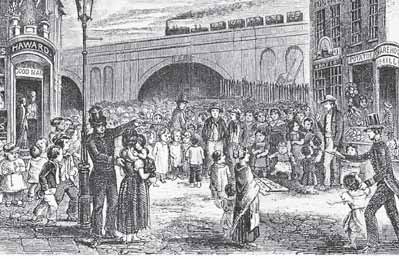 تشغيل الأطفال يقصد به توظيف الأطفال واستخدامهم عمالاً بأجور.
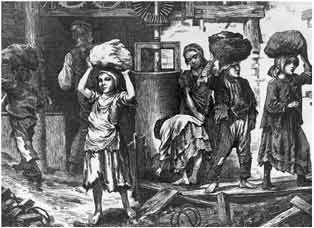